Презентация продукции
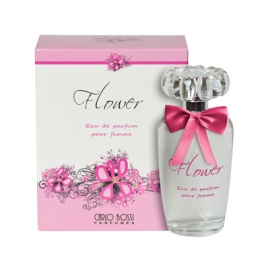 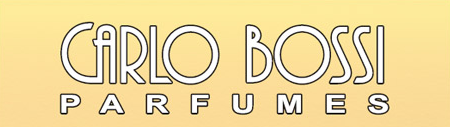 Мы исполняем твои мечты!
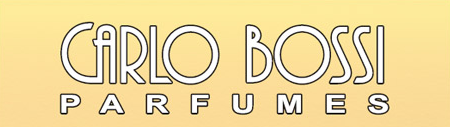 о насИстория Компании Carlo Bossi Parfumes уходит в 70-е годы Прошлого века. В 1983-1995 Компания выпускала косметические продукты и товары бытовой химии. С 1996г. начала производство парфюмерии.Carlo Bossi Parfumes использует сырье и комплектующие известных европейских производителей. Разработанная технология использования производственных мощностей позволяет получить продукты, характеризующиеся высоким качеством, безопасные для здоровья потребителей и безвредные для окружающей среды. Отличительной особенностью выпускаемого ассортимента продукции является высокое содержание парфюмерной композиции и все представленные продукты, как  для женщин, так и для мужчин – это парфюмерные воды, которые отличается от туалетных более высоким содержанием душистых веществ, выраженным благородным ароматом и стойкостью.На сегодняшний день выпускаемый ассортимент – это более 200 продуктов, экспортируемых в 15 государств мира. География экспорта: США, Европа, Азия, Ближний Восток.  Надеемся, что девиз «Мы исполняем твои мечты!" станет гарантией удовлетворения запросов наших Уважаемых Клиентов и признания ими нашего мастерства.
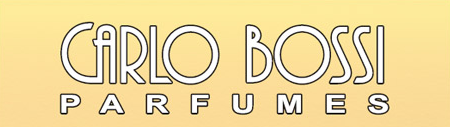 качество  •	Весь производимый ассортимент соответствуют принципам надлежащей 	производственной 	практики (GMP). •	Вся выпускаемая продукция производится и контролируется на основании решений принятых 	Всемирной Организацией Здравоохранения (WHO). •	Выпуск продукции контролируется Carlo Bossi Parfumes , избегая любых испытаний 	на животных в 	соответствии с Европейской Директивой в области косметики (76/768/EEC). •	Подтверждена совместимость в соответствии требованиям PN-EN ISO 22716  для стандарта 	парфюмерно-косметических продуктов GMP.Соответствие принципам надлежащей производственной практики в компании Carlo Bossi Parfumes, которые направлены на:• Персонал• Помещения• Оборудование• Санитарию и гигиену• Контроль качества• Документооборот• Претензии• Отзывы о продукции
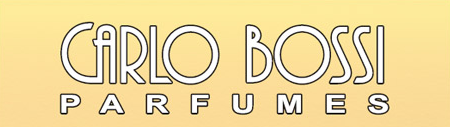 преимущества • 	Предлагаемый ассортимент для женщин и мужчин – только парфюмерные воды (Eau de 	Parfum). 	Характеризуются благородным звучанием и более высокой стойкостью по 	отношению к  туалетным водам.• 	Carlo Bossi Parfumes использует только высококачественные парфюмерные композиции 	французского производителя F. Mane Fils. Это позволяет потребителю, в первую очередь, 	услышать элегантные ноты создателя композиции, а не спирта.• 	При производстве продукции используются комплектующие ведущих европейских 	производителей.• 	Весь производимый ассортимент соответствует принципам надлежащей производственной 	практики (GMP).• 	Широкий ассортимент выпускаемой продукции более 200 SKU.
Женские парфюмерные воды
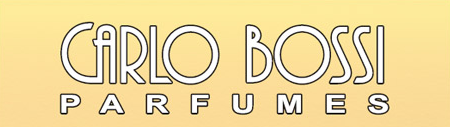 Мы исполняем твои мечты!
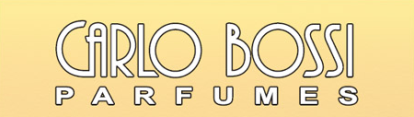 Парфюмерная вода FLOWER GREEN, 100 мл
Парфюмерная вода FLOWER ROSE, 100 мл
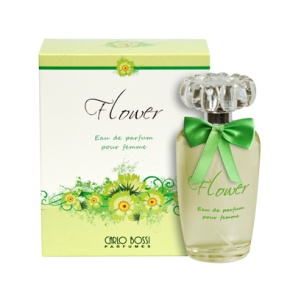 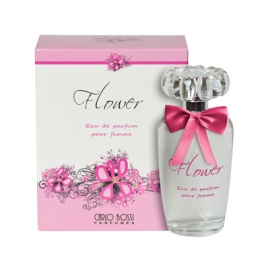 Аромат: свежий цветочно-фруктовый. 

Ноты:
Верхние – 	фруктовые ноты зеленого манго;
Сердечные –	грейпфрут, цветы лотоса, древесные ноты платана;
Базовые – 	дымка ароматного камыша и 	ладан.

Направление: UN JARDIN SUR LE NIL, HERMES
Аромат: шипровый цветочный. 

Ноты:
Верхние – 	бергамот и зеленый ревень;
Сердечные – 	дурман, тубероза и роза;
Базовые – 	сандаловое дерево и пачули.



Направление: RICCI RICCI, NINA RICCI
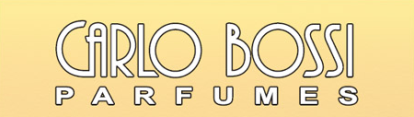 Парфюмерная вода L’AMORE, 100 мл
Парфюмерная вода CB WOMEN, 100 мл
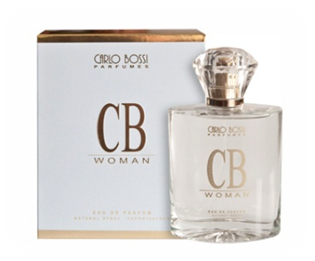 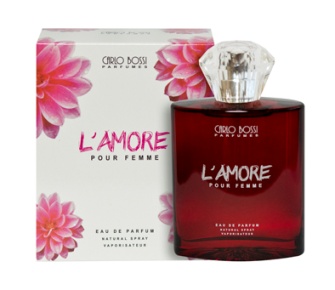 Аромат: цветочно-фруктово-восточный. 

Ноты:
Верхние – 	манго, мандарин, грейпфрут;
Сердечные –	слива, миндаль, ландыш;
Базовые – 	мускус, ваниль, кедр.


Направление: AMOR AMOR, CACHAREL
Аромат: цветочно-фруктовый. 

Ноты:
Верхние – 	малина, апельсин, зеленые цветы;
Сердечные – 	черная смородина, персик, 	фиалка;
Базовые – 	 ветивер, яблоко, пижма.

Направление: BOSS WOMEN, HUGO BOSS
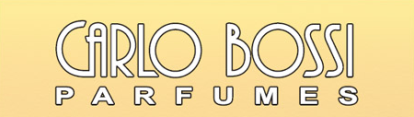 Парфюмерная вода 
CARLA FEMME WHITE, 100 мл.
Парфюмерная вода 
CARLA FEMME RED, 100 мл.
Парфюмерная вода 
CARLA FEMME PINK, 100 мл.
Аромат: цветочно-фруктовый. 
Ноты:
Верхние – 	роза, перец, апельсин, иланг-иланг;
Сердечные –	фиалка, жасмин, гелиотроп;
Базовые – 	мускус, ваниль, древесина кедра, сандаловое дерево.
Направление: ARMANI MANIA, GIORGIO ARMANI
Аромат: цветочно-фруктовый. 
Ноты:
Верхние – 	мандарин;
Сердечные –	яблоко, герань, жасмин, цветы апельсина, ирис, розы, иланг-иланг;
Базовые – 	мох, мускус, сандаловое дерево, ваниль.
Направление: VERSUS, VERSACE
Аромат: фруктово-цветочный. 
Ноты:
Верхние – 	мандарин, сладкий апельсин, черная смородина;
Сердечные –	жасмин, листья фиалки, кардамон;
Базовые – 	ежевика, гелиотроп и белый мускус.

Направление: GUCCI  II,  GUCCI
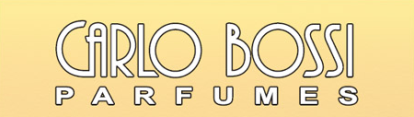 Парфюмерная вода SPRING KISS, 100 мл
Парфюмерная вода LOVE KISS, 100 мл
Аромат: цветочно-фруктовый зеленый мускусный. 

Ноты:
Верхние – 	бергамот, зеленое яблоко, груша;
Сердечные –	роза, фрезия, ландыш;
Базовые – 	мускус, сандаловое дерево, мох.

Направление: LACOSTE FOR WOMEN, LACOSTE
Аромат: цветочно-фруктовый. 

Ноты:
Верхние – 	бергамот, мандарин, персик, розовый перец, цветы османтуса;
Сердечные – 	роза, жасмин, малина, слива, фиалка, гардения;
Базовые – 	сандаловое дерево, мускус, кедр, ваниль.

Направление: TRESOR IN LOVE, LANCOME
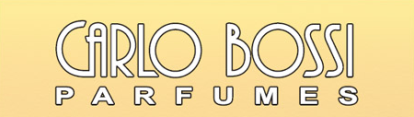 Парфюмерная вода SUMMER KISS, 100 мл
Парфюмерная вода NIGHT KISS, 100 мл
Аромат: фруктово-цветочный. 

Ноты:
Верхние – 	дыня, черная смородина, апельсин;
Сердечные –	слива, жасмин, роза;
Базовые – 	пижма, лесные ноты, сандаловое дерево.

Направление: ISLAND KISS, ESCADA
Аромат: цветочно-фруктовый зеленый. 

Ноты:
Верхние – 	красное яблоко, черная смородина;
Сердечные – 	роза, герань, клюква;
Базовые – 	лесные ноты, зеленые ноты.

Направление: MAGIE NOIRE, LANCOME
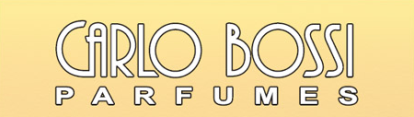 Парфюмерная вода 
DREAM WHITE, 100 мл
Парфюмерная вода 
DREAM GREEN, 100 мл
Парфюмерная вода 
DREAM RED, 100 мл
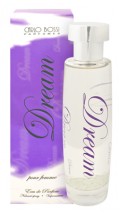 Аромат: цветочно-фруктовый зеленый мускусный. 
Ноты:
Верхние – 	бергамот, фиалка, черная смородина;
Сердечные –	персик, цветы апельсина;
Базовые – 	сандаловое дерево, мускус.

Направление: INCANTO BLISS, S.FERRAGAMO
Аромат: цветочный. 

Ноты:
Верхние – 	бергамот, груша, нероли;
Сердечные –	фрезия, мимоза, лилия;
Базовые – 	амбра, мускус.

Направление: YELLOW DIAMOND, VERSACE
Аромат: фруктово-цветочный. 

Ноты:
Верхние – 	черная смородина, ананас, манго, зеленое яблоко;
Сердечные –	пион, фрезия, ирис, розы;
Базовые – 	сандаловое дерево, мускус.
Направление: NCANTO DREAM, S.FERRAGAMO
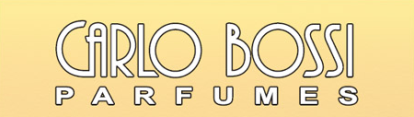 Парфюмерная вода 
RED LIGHT, 100 мл
Парфюмерная вода 
BLUE LIGHT, 100 мл
Парфюмерная вода 
BRIGHT LIGHT, 100 мл
Аромат: фруктовo-цветочный. 

Ноты:
Верхние – 	лимон, мандарин, бергамот;
Сердечные –	фиалка, жасмин, морские ноты;
Базовые – 	янтарь, пижма.


Направление: IN RED, ARMAND BASI
Аромат: фруктово-цитрусно-мускусный. 
Ноты:
Верхние – 	зелёное яблоко, лимон, апельсин;
Сердечные –	ландыш, персик, фрезия;
Базовые – 	кедровое дерево, мускус, белая амбра.
Направление: LIGHT BLUE, D&G
Аромат: цветочно-фруктовый. 

Ноты:
Верхние – 	чёрная смородина, грейпфрут, ананас;
Сердечные –	пион, ландыш, фрезия;
Базовые – 	белый мускус, кедровое дерево, белая лилия.
Направление: BRIGHT CRISTAL, VERSACE
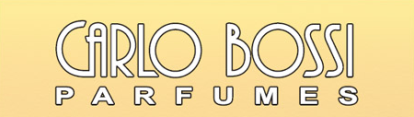 Парфюмерная вода 
TEARS OF SUN, 100 мл
Парфюмерная вода 
TEARS OF PINK, 100 мл
Парфюмерная вода 
TEARS OF GREEN, 100 мл
Аромат: цитрусово-цветочный. 

Ноты:
Верхние – 	мускатный орех, роза, бергамот;
Сердечные –	гелиотроп, ландыш, ирис;
Базовые – 	мускус, кедровое дерево, сандаловое дерево.
Направление: LACOSTE POUR FEMME, LACOSTE
Аромат: цветочно-фруктовый. 

Ноты:
Верхние – 	кардамон, мандарин, красный апельсин;
Сердечные –	фиалка, жасмин;
Базовые – 	пижма, ваниль, сандаловое дерево.
Направление: TOUCH OF PINK, LACOSTE
Аромат: цветочно-цитрусно-водный. 
Ноты:
Верхние – 	груша, яблоко, лимон;
Сердечные –	водные ноты , водяная лилия , османтус;
Базовые – 	мускус , сандаловое дерево.
Направление: TOUCH OF SPRING, LACOSTE
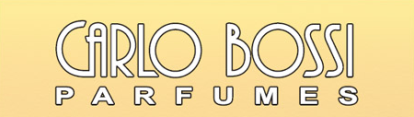 Парфюмерная вода ECLATĚE, 100 мл
Парфюмерная вода ECLATĚE PINK, 100 мл
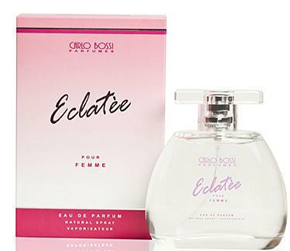 Аромат: цветочно-цитрусовый древесный. 

Ноты:
Верхние – 	лимон, перец, розы байя;
Сердечные –	роза, яблоко, ландыш;
Базовые – 	мускус, кедр.



Направление: ECLAT D’ARPEGE, LANVIN
Аромат: цветочно-фруктовый. 

Ноты:
Верхние – 	лимон, черная смородина, персик нектар;
Сердечные – 	розовый пион, малина, засахаренные розы, фрезии;
Базовые – 	белый мускус, сандаловое дерево, ежевика.

Направление: JEANNE LANVIN, LANVIN
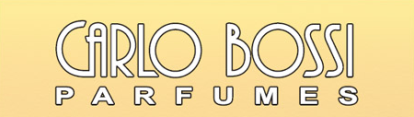 Парфюмерная вода ELIXIA, 100 мл
Парфюмерная вода ELIXIA PINK, 100 мл
Аромат: фруктово-цветочный. 

Ноты:
Верхние – 	мандарин, земляника, водяная лилия;
Сердечные –	роза, жасмин, альпийская фиалка;
Базовые – 	тиковое дерево, бобы тонка, пачули.
Направление: EUPHORIA, C. KLEIN
Аромат: цветочно-фруктовый. 

Ноты:
Верхние – 	чёрная голубка, нота белого персика, зелёные ноты;
Сердечные – 	роза, жасмин, белый цвет;
Базовые – 	белый мускус, бурбон, ваниль.

Направление: ECHO WOMEN, DAVIDOFF
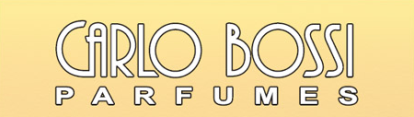 Парфюмерная вода TNT RED FEMME, 75 мл
Парфюмерная вода TNT PURE, 75 мл
Аромат: фруктово-цветочный. 

Ноты:
Верхние – 	груша, чёрная смородина, клементинки, красные апельсины;
Сердечные –	индийская фрезия, имбирная лилия, (pittosperum);
Базовые – 	древесина и пижма.

Направление: DEEP RED, H.BOSS
Аромат: фруктово-цветочный. 

Ноты:
Верхние – 	миндаль, бергамот, ревень;
Сердечные – 	цвет апельсина, ирис, гвоздика;
Базовые – 	сандаловое дерево, кедровое дерево, стиракс, белый мускус.


Направление: HUGO PURE PURPLE, H.BOSS
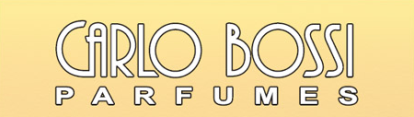 Парфюмерная вода BLISS WOMEN, 100 мл
Парфюмерная вода BLISS WOMEN GREEN, 100 мл
Аромат: цветочно-фруктовый. 

Ноты:
Верхние – 	абрикос, роза, ландыш;
Сердечные –	гелиотрог, ирис, абрикос;
Базовые – 	сандаловое дерево, мускус.


Направление: CHANCE, CHANEL
Аромат: цитрусно-фруктовo-цветочный. 

Ноты:
Верхние – 	цeдpaд , мандарин, грейпфрут;
Сердечные –  роза, жасмин, водяной гиацинт;
Базовые – 	янтарь ,пачули ,белый мускус, ветивер, тиковое дерево.

Направление: CHANCE EAU FRAICHE, CHANEL
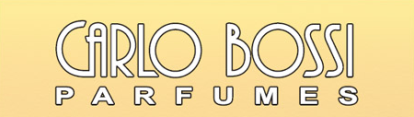 Парфюмерная вода FLORIST GREEN, 100 мл
Парфюмерная вода FLORIST, 75 мл
Аромат: фруктовый. 

Ноты:
Верхние – 	тмин, ревень, лимон, апельсин, бергамот;
Сердечные –	зелёный чай, мята, гвоздика, укроп, сельдерей;
Базовые – 	дубовый мох, мускус, белая амбра.

Направление: GREEN TEA, E.ARDEN
Аромат: цветочно-пудровый. 

Ноты:
Верхние – 	роза, фиалка, бергамот;
Сердечные –  болгарская роза, жасмин, боярышник;
Базовые – 	ваниль, белый мускус, амбра.


Направление: FLOWER, KENZO
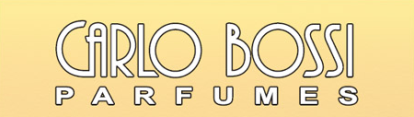 Парфюмерная вода 
ARCTIC BLUE GAMES, 100 мл
Парфюмерная вода 
ARCTIC BLUE WOMEN, 100 мл
Аромат: фруктовый. 

Ноты:
Верхние – 	яблоко, морские ноты, лимон;
Сердечные –	белая лилия, фрезия, древесина экзотических деревьев;
Базовые – 	сандаловое дерево, кедровое дерево, пижма.

Направление: COOL WATER GAME, DAVIDOFF
Аромат: фруктово-цветочный. 

Ноты:
Верхние – 	цитрусовые дерево, айгва, чёрная смородина, ананас, дыня, цветок лотоса, водяная лилия;
Сердечные –  роза, жасмин, ландыш;
Базовые – 	ирис, ветивер, сандаловое дерево, персик, шелковица.
Направление: COOL WATER, DAVIDOFF
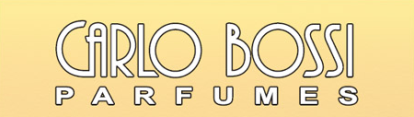 Парфюмерная вода 
GHIA WOMEN  GREEN, 100 мл
Парфюмерная вода 
GHIA WOMEN, 100 мл
Аромат: фруктово-цветочный. 

Ноты:
Верхние – 	лимон, апельсин, грейпфрут;
Сердечные –	мята, магнолия дерева тика, сандалового дерева, морские ноты;
Базовые – 	амбра, белый мускус.

Направление: ACQUA DI GIOIA, G. ARMANI
Аромат: цветочный. 

Ноты:
Верхние – 	лимон, апельсин, морские аккорды, зелёный аккорд, мандарин;
Сердечные –  жасмин, пряности, яблоко, пеларгония;
Базовые – 	пижма, иланг- иланг, лесные аккорды.
Направление: GIO FOR WOMEN, G.ARMANI
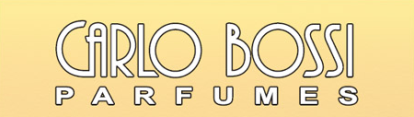 Парфюмерная вода L’AMOUR, 100 мл
Парфюмерная вода FANCY FEMME, 100 мл
Аромат: фруктово-цветочный. 

Ноты:
Верхние – 	персик, слива, фрезия, зелёные ноты;
Сердечные –	ландыш, жасмин, роза, иланг- иланг;
Базовые – 	кедровое дерево, сандаловое дерево, ваниль, бобы тонка.

Направление: NOA, CACHAREL
Аромат: фруктово-цветочный. 

Ноты:
Верхние – 	апельсин, бергамот;
Сердечные –  лепестки жасмина, роза, пачули;
Базовые – 	ветивер, мускус, ваниль.


Направление: COCO MADEMOISELE, CHANEL
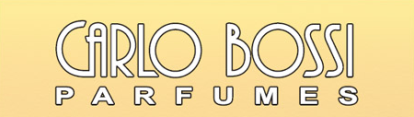 Парфюмерная вода DENY, 100 мл
Парфюмерная вода DENY  GOLD, 100 мл
Аромат: цветочно-фруктовый. 

Ноты:
Верхние – 	берёзовый лист, сосна, лимон, грейпфрут, чёрный перец, кардамон;
Сердечные –	водяная лилия, ландыш, ревень, кедровые иголки;
Базовые – 	ветивер, шалфей, древесина экзотических деревьев.
Направление: DKNY, D.KARAN
Аромат: древесно-цветочный. 

Ноты:
Верхние – 	горький апельсин, цветы апельсина, малины;
Сердечные –  жасмин, гардения, пачули;
Базовые – 	ваниль.


Направление: LADY MILLION, PACO RABANE
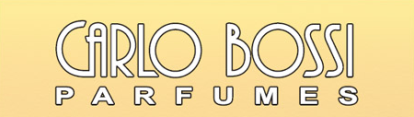 Парфюмерная вода GABI, 100 мл
Парфюмерная вода CERTTI WOMEN, 100 мл
Аромат: фруктовo-цветочный. 

Ноты:
Верхние – 	мандарин, нероли, цвет апельсина;
Сердечные –	тубероза , жасмин, ландыш;
Базовые – 	сандаловое дерево , пижма, ваниль, амбра.

Направление: G.SABATINI, G.SABATINI
Аромат: цветочный. 

Ноты:
Верхние – 	бергамот, фрезия, мимоза, фиалка;
Сердечные –  розовое дерево, кориандр, жасмин, герань, цвет апельсина;
Базовые – 	сандаловое дерево, мускус.

Направление: 1881, CERRUTI
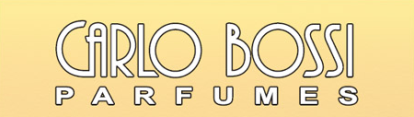 Парфюмерная вода ANGELA, 100 мл
Парфюмерная вода LAURINE, 100 мл
Аромат: цветочно-фруктовый. 

Ноты:
Верхние – 	роза, лимон;
Сердечные –	кокос, маракуя, белые цветы;
Базовые – 	пижма, янтарь, ваниль, пачули.

Направление: ANGEL WOMEN, T.MUGLER
Аромат: фруктовo-цветочный. 

Ноты:
Верхние – 	лимон, мандарин;
Сердечные –  персик, жасмин, малина;
Базовые – 	пижма, кедровое дерево.

Направление: RALPH LAUREN, RALPH LAUREN
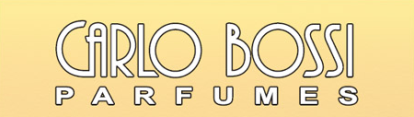 Парфюмерная вода 555, 100 мл
Парфюмерная вода INSIDE, 75 мл
Аромат: цветочно-фруктовый. 

Ноты:
Верхние – 	бархатцы, мандарин, листья яблони, чёрная смородина;
Сердечные –	слива, жасмин, ландыш;
Базовые – 	янтарь, пижма, абрикос, кедровое дерево, сандаловое дерево.

Направление: 5th AVENUE, E.ARDEN
Аромат: цветочно-восточный. 

Ноты:
Верхние – 	имбирь, апельсин, мандарин;
Сердечные –  жасмин, цвет апельсинa;
Базовые – 	пижма, мёд, ваниль, сандаловое дерево.


Направление: CODE WOMAN, G.ARMANI
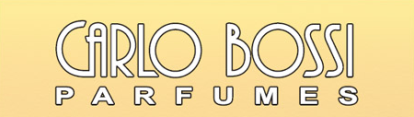 Парфюмерная вода AQUA ZOE, 100 мл
Парфюмерная вода L’EAU ODYSSEY, 100 мл
Аромат: водно-цветочно-фруктовый. 

Ноты:
Верхние – 	морские ноты, лимон, бергамот, дыня;
Сердечные –	специи, жасмин, чёрная смородина, фиалка;
Базовые – 	лесные аккорды, мох, пижма, ваниль.
Направление: L’EAU PAR KENZO, KENZO
Аромат: фруктово-цветочный. 

Ноты:
Верхние – 	дыня, фиалка, морские ноты;
Сердечные –  жасмин, роза, ландыш;
Базовые – 	дерево, мускус, пряные ноты.



Направление: L’EAU d’ISSEY MIYAKE, ISSEY MIYAKE
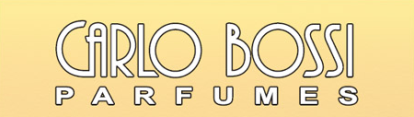 Парфюмерная вода J’ASALLI, 100 мл
Парфюмерная вода KENDI, 100 мл
Аромат: цветочно-фруктовый. 

Ноты:
Верхние – 	лимон, чёрная смородина, гальбанум;
Сердечные –	жасмин, ландыш, морские аккорды, роза;
Базовые – 	сандаловое дерево, пижма, малина, янтарь.

Направление: JADORE, CH.DIOR
Аромат: цветочный. 

Ноты:
Верхние – 	зелёные ноты, персик, фрезия;
Сердечные –	роза, ландыш, ирис, иланг-иланг;
Базовые – 	кедр, сандаловое дерево, ваниль, бобы тонка.


Направление: MIRACLE, LANCOME
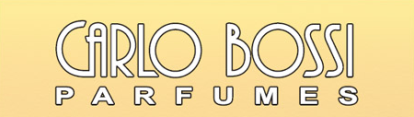 Парфюмерная вода 303 WOMEN, 100 мл
Парфюмерная вода LADY 5, 50 мл
Аромат: фруктовo-цветочный. 

Ноты:
Верхние – 	мандарин, бергамот, цвет апельсина, лимон;
Сердечные –	камелия, гардения, белая лилия, ландыш, мимоза, фрезия, дыня, водные фрукты;
Базовые – 	сандаловое дерево, пижма, янтарь.
Направление: 212, C.HERRERA
Аромат: цветочный. 

Ноты:
Верхние – 	ирис, иланг- иланг;
Сердечные –	жасмин, роза, ландыш;
Базовые – 	ваниль, бобы тонка, мускус.



Направление: CHANEL No 5, CHANEL
Мужские парфюмерные воды
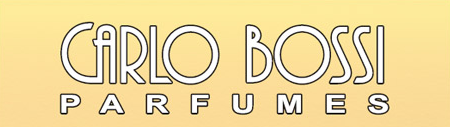 Мы исполняем твои мечты!
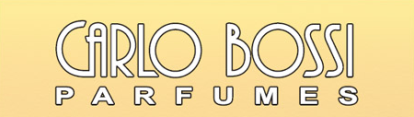 Парфюмерная вода AQUA HOT, 100 мл
Парфюмерная вода AQUA QUORUM, 100 мл
Аромат: восточный древесный. 

Ноты:
Верхние – 	свежие аккорды, лимон;
Сердечные –	перец, душистый перец, полынь, яблоко;
Базовые – 	амбра, сандаловое дерево, кедр, пачули, мускус.

Направление: HOT WATER, DAVIDOFF
Аромат: древесный пряный. 

Ноты:
Верхние – 	лист фиалки и бергамот;
Сердечные –	корица, красный перец и черный чай;
Базовые – 	дерево маслины, мускус, лист табака и мирро.

Направление: GUCCI POUR HOMME II, GUCCI
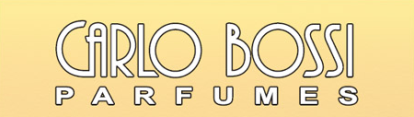 Парфюмерная вода ONE $, 100 мл
Аромат: цитрусовый пряный восточный. 

Ноты:
Верхние – 	лимон, мандарин, грейпфрут, мята;
Сердечные –	роза, корица, мускатный орех, кардамон, пачули;
Базовые – 	кедр, сандаловое дерево, тик, ваниль, мускус.

Направление: ONE MILLION, PACO RABANNE
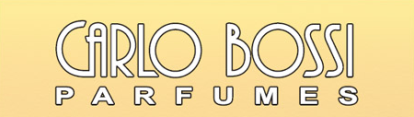 Парфюмерная вода 
VERTIGO HOMME BLUE, 100 мл
Парфюмерная вода 
VERTIGO HOMME BLACK, 100 мл
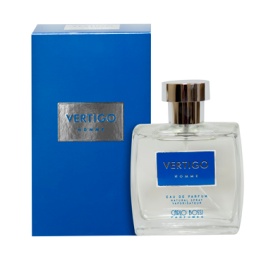 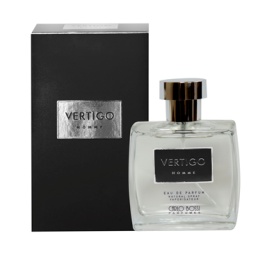 Аромат: древесно-водный. 

Ноты:
Верхние – 	бергамот, палисандр, кардамон, цитрусы и карамбола;
Сердечные –	тарагон (тархун), шалфей, белый кедр и перец;
Базовые – 	амбра, шафран, мускус, древесные ноты и сикамора.
Направление: VERSACE MEN EAU FRICHE, VERSACE
Аромат: кожаный. 

Ноты:
Верхние – 	зеленые ноты, базилик, петит-грейн, бергамот и цитрусы;
Сердечные –	гвоздика, сандаловое дерево, пачули, корица, жасмин, белый кедр и роза;
Базовые – 	лабданум, кожа, тонка бобы, амбра, мускус, дубовый мох и ваниль.
Направление: VERSACE L'HOMME, VERSACE
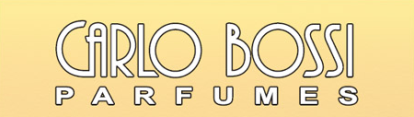 Парфюмерная вода BEL CANTO, 100 мл
Аромат: древесно-цветочные. 

Ноты:
Верхние – 	бергамот, лаванда, полынь;
Сердечные –	ирис, амбра, пачули, ваниль;
Базовые – 	кожа, мускус, ветивер.

Направление: DIOR HOMME, CH. DIOR
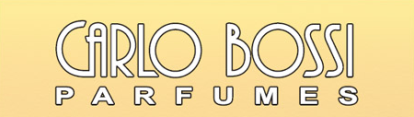 Парфюмерная вода BEL CANTO BLUE, 100 мл
Парфюмерная вода BEL CANTO BLACK, 100 мл
Аромат: древесно-цитрусовый. 

Ноты:
Верхние – 	дыня, розовый перец, лимон, элеми, грейпфрут;
Сердечные –	морские ноты, лаванда, сухая древесина;
Базовые – 	мускус, пачули, сандаловое дерево, амбра.

Направление: IN BLUE, ARMAND BASI
Аромат: цитрусово-древесный. 

Ноты:
Верхние – 	альдегиды, бергамот, кардамон, гальбанум, грейпфрут, лимон, мандарин, перец;
Сердечные –	герань, ирис;
Базовые – 	амбра, кедр, кожа, мох, мускус, пачули, сандалового дерева, ветивер.

Направление: BLEU, CHANEL
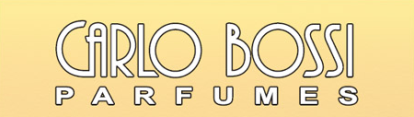 Парфюмерная вода B&W  BLUE, 100 мл
Аромат: древесно-цитрусовый. 

Ноты:
Верхние – 	цитрусовые, мускатный орех, мята;
Сердечные –	лаванда, фрезия, кардамон;
Базовые – 	белый мускус, пачули, кедра.

Направление: BLUE LABEL, GIVENCHY
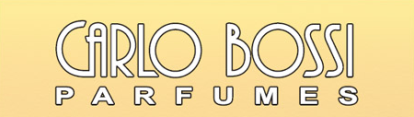 Парфюмерная вода 
B&W SILVER, 100 мл
Парфюмерная вода 
B&W RED, 100 мл
Парфюмерная вода 
B&W SPORT, 100 мл
Аромат: древесно-цитрусовый. 

Ноты:
Верхние – 	лимон, зелёный аккорд, мандарин;
Сердечные –	жасмин, фиалка, лаванда;
Базовые – 	пижма, сандаловое дерево, кедровое дерево.

Направление: собственная разработка
Аромат: древесно-цитрусовый. 

Ноты:
Верхние – 	морские ноты, дыня, камфора;
Сердечные –	 жасмин, пачули, пряные аккорды;
Базовые – 	пижма, кедровое дерево, сандаловое дерево.
Направление: POUR  HOMME, GIVENCHY
Аромат: древесно-пряный. 
Ноты:
Верхние – 	мандарин, альдегиды, апельсин, водные ноты;
Сердечные –	нероли, перец, кедровое дерево;
Базовые – 	ветивер, бобы тонка, белый мускус, янтарь.
Направление: ALLURE HOMME SPORT, CHANEL
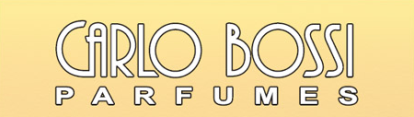 Парфюмерная вода TNT RED, 100 мл
Аромат: цитрусово-цветочный. 

Ноты:
Верхние – 	зелёные ноты, лимон, бергамот, водные фрукты;
Сердечные –	жасмин, морские аккорды;
Базовые – 	ветивер, кедровое дерево, мох с запахом табака, мускусные составляющие.

Направление: XERYUS ROUGE, GIVENCHY
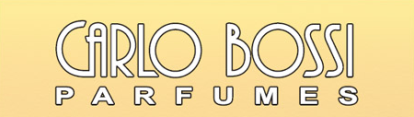 Парфюмерная вода 
TNT  BLACK, 100 мл
Парфюмерная вода 
TNT BLUE, 100 мл
Парфюмерная вода 
TNT SILVER, 100 мл
Аромат: восточный. 

Ноты:
Верхние – 	бергамот, кардамон, анис;
Сердечные –	корица, тмин, артемизия;
Базовые – 	ваниль, янтарь, кедровое дерево.

Направление: LE MALE J.P.GAULTIER
Аромат: древесно-мускусный. 

Ноты:
Верхние – 	бергамот, лимон, герань;
Сердечные –	ландыш, роза, фрукты;
Базовые – 	пачули, кедр, сандаловое дерево и мускус.
Направление: DARK BLUE, HUGO BOSS
Аромат: древесно-фруктово-мускусный. 
Ноты:
Верхние – 	бергамот, зелёное яблоко, сухофрукты;
Сердечные –	масло многолетника, корица, жасмин;
Базовые – 	кедровое дерево, пижма, янтарь , сандаловое дерево, ваниль.
Направление: VI HUGO BOSS, H.BOSS
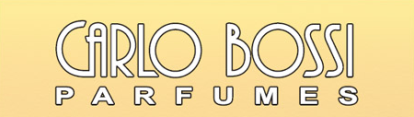 Парфюмерная вода 
TNT ENERGISE, 100 мл
Парфюмерная вода 
TNT GREEN, 100 мл
Парфюмерная вода 
TNT ORANGE, 100 мл
Аромат: древесно-цитрусовый. 

Ноты:
Верхние – 	апельсин, 
	бергамот, мандарин;
Сердечные –	дыня, кедровое дерево;
Базовые – 	пижма, мох, янтарь, сандаловое дерево.
Направление: HUGO ENERGISE, H.BOSS
Аромат: древесно-мускусный. 
Ноты:
Верхние – 	зеленые акценты, озон нюанс, лимон, бергамот, черная смородина, мята, лаванда, кипарис, листья кедра, базилик;
Сердечные –	 жасмин, Hedione, герань;
Базовые – 	сандал, ладан, ель, дубовый мох, мускус.
Направление: HUGO, H.BOSS
Аромат: древесно-пряный. 
Ноты:
Верхние – 	лимон, мандарин, яблоко, ананас, кардамон;
Сердечные –	лаванда, черный перец, ландыш;
Базовые – 	сандаловое дерево, кашемир, амбра, мускус, ваниль.
Направление: BOSS ORANGE FOR MEN, HUGO BOSS
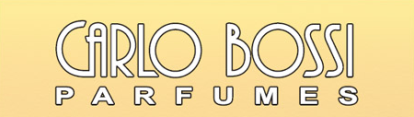 Парфюмерная вода 
ACTIVE IN ACTION BLUE, 100 мл
Парфюмерная вода 
ACTIVE IN ACTION GOLD, 100 мл
Аромат: цитрусовый фужерный. 

Ноты:
Верхние – 	сицилийский мандарин, можжевельник, грейпфрут и бергамот;
Сердечные –	розмарин, палисандр и перец;
Базовые – 	мускус, дубовый мох и ладан.


Направление: LIGHT BLUE, D&G
Аромат: восточно-древесный. 

Ноты:
Верхние – 	имбирь, лайм , грейпфрут, кардамон;
Сердечные –	розовый перец, герань;
Базовые – 	ветивер, янтарь, пачули, дерево, мох.

Направление: CK IN2U, C.KLEIN
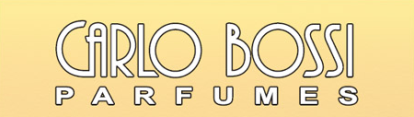 Парфюмерная вода 
ACTIVE IN ACTION ORANGE, 100 мл
Парфюмерная вода 
ACTIVE IN ACTION SILVER, 100 мл
Аромат: древесно-фруктовый. 

Ноты:
Верхние – 	мандарин, дыня, апельсин, лайм, морские аккорды;
Сердечные –	чёрная смородина, мята , жасмин;
Базовые – 	пижма, лесные аккорды, пачули.


Направление: HAPPY, CLINIQUE
Аромат: древесно-пряный. 

Ноты:
Верхние – 	чёрный перец , грейпфрут, розовый перец;
Сердечные –	кедровое дерево, герань, жасминный чай;
Базовые – 	пачули, ветивер, пихта бальзамическая , янтарь.
Направление: TERRE, HERMES
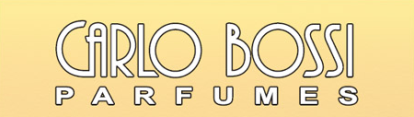 Парфюмерная вода 
KOMODO SPORT, 100 мл
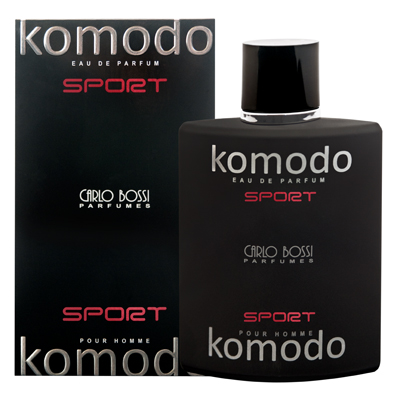 Аромат: древесно-цитрусовые. 

Ноты:
Верхние – 	полынь, кардамон, зеленый мандарин, грейпфрут, лимон;
Сердечные –	анис, герань, мускатный орех, мята;
Базовые – 	сухое дерево, морские ноты, кедр.

Направление: BLACK CODE SPORT, G.ARMANI
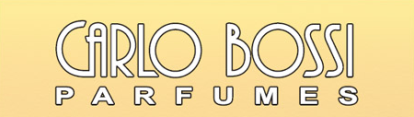 Парфюмерная вода KOMODO, 100 мл
Парфюмерная вода KOMODO MANIA, 100 мл
Аромат: восточно-пряный. 

Ноты:
Верхние – 	кедровое дерево, мандарин, анис;
Сердечные –	розмарин, цветы оливы;
Базовые – 	янтарь, пижма, бобы тонка, гуаяковое дерево.

Направление: BLACK CODE, G.ARMANI
Аромат: цветочно-мускусно- древесный. 

Ноты:
Верхние – 	мандарин, шафран, лимон;
Сердечные –	кедр, ветивер, фиалка;
Базовые – 	 ваниль, мускус, амбра.


Направление: G.ARMANI MANIA HOMME, G.ARMANI
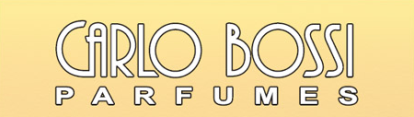 Парфюмерная вода CRUISER GREEN, 100 мл
Парфюмерная вода CRUISER RED, 100 мл
Аромат: древесный фужерный. 

Ноты:
Верхние – 	лист и бутон черной смородины, бергамот, тангерин и лист помидора;
Сердечные –	перец и роза;
Базовые – 	сандаловое дерево и пачули.


Направление: ESSENTIAL, LACOSTE
Аромат: фруктовo-морской. 

Ноты:
Верхние – 	анис, берёзовый лист, перец, липа;
Сердечные –	жасмин, магнолия, свежие аккорды;
Базовые – 	пижма, тиковое дерево, янтарь, кедровое дерево.

Направление: STYLE IN PLAY, LACOSTE
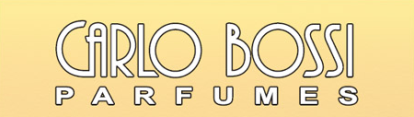 Парфюмерная вода CRUISER BLACK, 100 мл
Парфюмерная вода CRUISER BLUE, 100 мл
Аромат: фруктово-мускусный. 

Ноты:
Верхние – 	бергамот, яблоко, мускатный орех, мандарин, ананас, лимон;
Сердечные –	корица, анис, герань;
Базовые – 	мускус, амбра, мох, ваниль, кедр, сандаловое дерево.


Направление: POUR HOMME, LACOSTE
Аромат: древесно-цитрусовые. 

Ноты:
Верхние – 	бергамот, мандарин, зелёные аккорды, апельсин, слива, розовый перец, чёрный перец;
Сердечные –	фиалка, берёзовый лист, зелёные и свежие аккорды, масло многолетника, ладан;
Базовые – 	сандаловое дерево, кедровое дерево, пачули, ваниль, мох.
Направление: COLL PLAY, LACOSTE
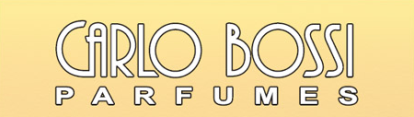 Парфюмерная вода 303 MEN, 100 мл
Парфюмерная вода VIENTO, 100 мл
Аромат: древесный. 

Ноты:
Верхние – 	лимон, бергамот, цветочные ноты;
Сердечные –	шалфей, фиалка, лаванда;
Базовые – 	пряности, пудровые аккорды.


Направление: 212 MEN, C.HERRERA
Аромат: древесно-цитрусовые. 

Ноты:
Верхние – 	зелёные ноты, бергамот, ароматические составляющие;
Сердечные –	пряные ноты;
Базовые – 	пудровые элементы, мускус, янтарь.

Направление: CHROME, AZZARO
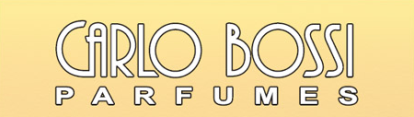 Парфюмерная вода GHIA, 100 мл
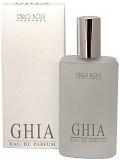 Аромат: цитрусово-древесный. 

Ноты:
Верхние – 	зелёные листья, фиалка, цитрусовые, ананас, персик, слива;
Сердечные –	жасмин, тубероза, морские аккорды, роза, ландыш, бархатцы, иланг- иланг, фрезия;
Базовые – 	мускус, ладан, пачули, кедровое дерево, сандаловое дерево.

Направление: AQUA DI GIO, G.ARMANI
Контакты
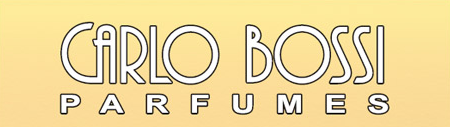 Представитель в России
ИП Диденков А.Н.
Тел:8(495)973-77-46
8(903)645-89-80

e-mail: opt-kosmetika.ru